KENYA’S EXPECTATION OF ROAD SAFETY OBSERVATORY 


TOWARDS THE ESTABLISHMENT OF ROAD SAFETY OBSERVATORY IN KENYA


20TH   FEBRUARY, 2018

DR DUNCAN KIBOGONG
Africa
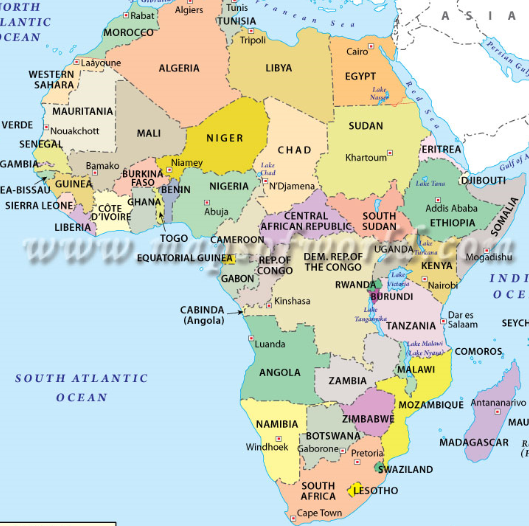 KENYA
Kenya
South Sudan
Ethiopia
Uganda
Somalia
Tanzania
Indian Ocean
Kenya…
East African Country
2015 Population of  47.8*
Surface area:582,650 km²
Number of registered vehicles (2016): 2,758,731b
* Kenya National Bureau of Statistics Projections/World Bank Report

bNational Transport and Safety Authority (NTSA)
VISION & MISSION
Vision
	Efficient, Reliable and Safe  Road Transport System in Kenya 
Mission
To continually improve accessibility and safety of Kenya’s road transport system for all users
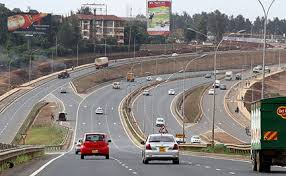 OUR MANDATE
To advise and make recommendations on matters relating to road transport and safety
To Implement policies relating to road transport and safety
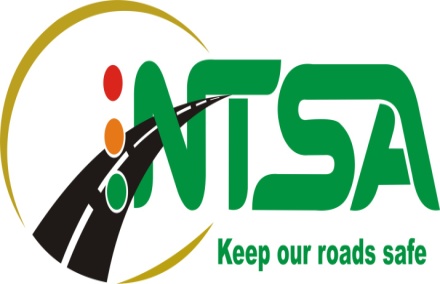 To plan, manage and regulate the road transport sector in accordance with the provisions of the NTSA Act no.33, 2012
To ensure the provision of safe, reliable and efficient road transport service
NTSA functions
In performance of its functions, the Authority is mandated to:-  
register and license motor vehicles,
conduct motor vehicle inspection and certification, 
regulate public service vehicles, 
advise the Government on national policy with regard to road transport sector, 
develop and implement road safety strategies, 
facilitate the education of members of the public on road safety, 
conduct research and audits on road safety, 
compile inspection reports relating to traffic accidents,
establish systems and procedures for, and oversee the training, testing and licensing of drivers, 
formulate and review the curriculum of driving schools, and
Coordinate the activities of persons and organizations dealing in matters relating to road safety.  
Perform such other functions as may be conferred on it by the Cabinet Secretary or by any other written Law
NTSA
The Sessional Paper Number 2 of 2012 on Integrated National Transport Policy identified disjointed and weak institutional framework as one of the challenges experienced in management of the road transport subsector in Kenya
This disjointedness contributed  to unsafe, unreliable and inefficient road transport systems in Kenya 
The UN Decade of Global Action plan in pillar 1( Road Safety Management) recommend the setting up of a lead agency
Road crash data systems Introduction
NTSA’s Action Plan 2015-2020 is developed with this consideration in the thematic areas of:
Road Crash Data System whose objective is ‘’To establish, support and implement road safety data systems that supports generation of evidence based policy formulation and implementation and for robust monitoring and evaluation of the action plan’’
Road Safety Research  whose objective is ‘’ To regularly conduct research on road safety issues, analyze data and input into decision making processes to make effective and appropriate road safety interventions
DATA IMPROVEMENT SINCE NTSA INCEPTION
There’s  general improvement of data since NTSA  inceptions 
Initially road safety statistics were just about an absolute figure  and other  parameters were not being measured
Currently data is analyzed to inform decision making to a larger extend compared to what was existing before
More refined data has enable NTSA to have data led road safety interventions with some commendable level of success
But there is a lot to be improved to generate more refined data for evidence based road safety policies and interventions
Better Data by in Kenya NTSA inception
Detailed road crash data is available on:
The  road user type involved in rash
The vehicle type
Distribution across the time of the day
Distribution across the week
Distribution across the  year
Distribution across the counties
Distribution across age groups
Distribution on Gender/sex
The roads crashes happen esp in the 
The causes of crashes-through cause codes
KENYA STRENGTH ON TIMS
NTSA has established the Transport Integrated Management Systems (TIMS), which serves as the central database and platform for managing driver licensing, motor vehicle inspections, vehicle registration and PSV management in Kenya. 
Transport Integrated Managements Systems (TIMS) to enhance efficiency and increased reliability of data
The TIMS helps in the management of the following information:
Vehicle registration data
Motor vehicle inspection data
Statistics on traffic violations
Road service licences for public transport
Driving license data
This provide exposure data
TIMS…
Some Online-Services in the TIMS platform 
Motor Vehicle Registration and Licencing(Transfers, duplicate logbooks)
Motor Vehicle Inspection Self-booking
Application of Provisional Driving License
Booking for a Driving Test
Interim Drivers License
Duplicate Driving License
Endorsement of additional Classes
Renewal of Drivers License (1 yr and 3yrs)
Amendment of Drivers License Details
Drivers  PSV license
Conductors PSV license
Road Service License
Mobile policing Device/Gadget 
Verification of  genuine  NTSA documents using SMS code
Data Sources in Kenya
Data is available in the following
Police, 
Health Institution 
Vital registration Department  
Insurance companies,
 Insurance regulatory Authority,
 Ambulance Records 
NTSA
Research Institutions/universities,
Private Road Transport Companies
 Most of the data available for use  currently is from the traffic department.
POLICE DATA
The police data, which is the main source, has the following attributes:
STRENGTHS:
It is national in terms of coverage
Collect most of the important data elements
Available on daily basis
Raw data and can be analyzed in whichever format you want
WEAKNESSES
Most of the information derived from this data source is fatal injuries 
There is no electronic linkages with the other data sources
The data is provided in raw absolute formats and not in tabulated  or other customized specifications
Demonstrates a weak link to other systems for follow up of injuries
Definitions on the severity of injury by the police is not standardizes as per the international standard. In any case Kenyan police aren’t trained to differentiate the same.
VITAL STATISTICS
Vital Statistics is a data source in Kenya 
coverage –currently standing at 50%
Completeness – 
Missing data on death certificates;
Misclassification of cause of death – doctors must be sufficiently trained to record and code correctly the underlying cause of death;
Inadequate coding –
NTSA together with the registration of deaths department is working to regularly get this data and further link the two institutions
Health facility data…
Health facility data advantage is it picks on the burden and severity of RTIs
Some challenges on this include:
People with minor injuries not seeking formal medical care;
Poor access to health facilities;
Injuries treated at private hospitals remaining unrecorded, as non-government
Lack of training, expertise, interest or time on the part of health workers, who may not record all relevant details of the injury;
Data being incorrectly coded by the health worker, or by the person responsible for data extraction or data entry.
Exposure Data…
EXPOSURE DATA AVAILABLE 
The TIMS helps in the management of the following information:
Vehicle registration data
Motor vehicle inspection data
Statistics on traffic violations
Road service licences for public transport
Driving license data
Road layout, design and environment;
Available with the road Authorities 
The demographics of the county/county
This information is available from secondary sources-National Census, KNBS, KDHS
EXPOSURE DATA WEAKNESS
Traffic flows and characteristics/traffic volume data 
May require a study or Intelligent Transport Systems/ITS which will pick the information real-time.
Cooperation and Collaboration
Kenya is cooperates with a number of African Countries through a number of regional  integrations.
Some of these blocks on standardization of road transport and road safety protocols – including Motor vehicle inspections, driving School Curriculums among other road  transport and safety themes
These include;
East African Community-Kenya, Uganda, Tanzania, South Sudan, Rwanda, Burudi
Northern Corridor Integration Projects-Kenya, Uganda, Rwanda,South Sudan ,DRC
IGAD-
AU Commission 
African Road Safety Observatory can be leveraged on this regional integration
Expectation
The observatory be set 
Standardization of Minimum data elements to be collected (road related ,crash related, vehicle related and person/road user related)
The data sources as a minimum  include data from the police, health and Vital statistics
Fatal and Injury severity data be collected
Definition of a fatal injury be standardized 
Definition of injury be standardized
Exposure data to be collected form the participating countries be standardized 
Safety performance Indicators be standardized across countries
Expectation…
That the data be analyzed as soon as collected
The data is analyzed and standard template for reporting 
Data be shared with each  country fro approval before dissemination via the observatory’s  portal 
The participating countries to agree on the period need to seek approvals before dissemination of the analyzed data/report 
The periodicity of the report be every 6 months
The participating countries to have annual meeting to discuss the data and issues appertaining  to the observatory.
Efforts be made towards measuring the costs of crashes as capacities improve
That the observatory becomes an avenue of information sharing of best practice etc
Main Actors of the Observatory
State Agencies and Institutions:
Ministry of Transport and Infrastructure 
Mistry of Health
National Transport and Safety Authority 
The Traffic Police
Department of Civil Registration
Kenya national Bureau  of Statistics 
Road Authorities
Insurance Regulatory Authority
Universities and Research Institutions
Main Actors of the Observatory
International Actors;
World Bank
SSATP
African Development Bank
European Union
WHO 
UN agencies
UNON
Regional Integration Blocs
Thank you